The Joy of Computational Biology
Nancy Griffeth
[Speaker Notes: This is a personal view, why I think it’s exciting and fun]
Outline
What will we be doing
 
Why I think computational biology is fun
Subject Matter
Workshop Information
How to model signaling pathways, such as 
those that control cell proliferation
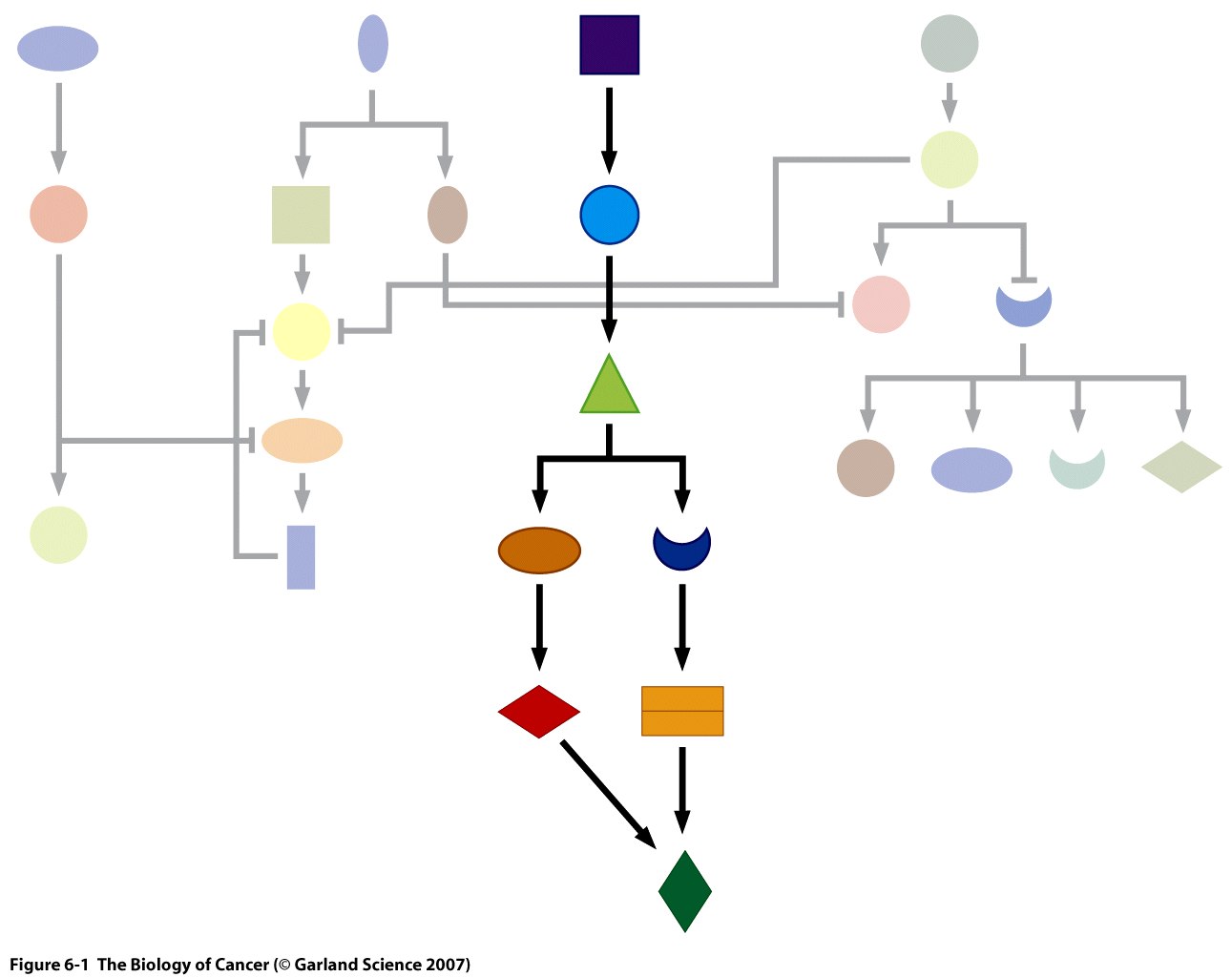 Schedule
Workshop Information>Schedule
This week: Introductory lectures
Next week: Initial modeling problems
Third week: Projects
Last two days
Team presentations 
Final visiting lecture
Pedagogical Approach
Workshop Information>Pedagogical Approach
Collaborative
Questions are always welcome
Discussion is encouraged!
Scribe to record unanswered questions
Problem-oriented: three problems
Frog cell cycle
EGFR signaling pathway
First passage time distributions
Pedagogical Approach
Workshop Information>Pedagogical Approach
Interdisciplinary team oriented
At least 1 chemistry/biology expert
At least 1 computer science expert
At least 1 math expert
Speaking of Interdisciplinary…
Workshop Information>Pedagogical Approach
xkcd.com
[Speaker Notes: Mathematical jokes…
	An engineer, a physicist, and a mathematician…

Three people (an engineer, a physicist and a mathematician) are staying in a hotel while attending a technical seminar. The engineer wakes up and smells smoke. He goes out into the hallway and sees a fire, so he fills a trashcan from his room with water and douses the fire. He goes back to bed. Later, the physicist wakes up and smells smoke. He opens his door and sees a fire in the hallway. He walks down the hall to a fire hose and after calculating the flame velocity, distance, water pressure, trajectory, etc. extinguishes the fire with the minimum amount of water and energy needed. Much later, the mathematician wakes up and smells smoke. She goes to the hall, and exclaims, 'Ah, a  previously solved problem' and then goes back to bed.]
General Learning Objectives
Workshop Information>Pedagogical Approach
Be aware of some hypotheses about how cancers develop
Be able to model cellular signaling pathways
Learn to function on interdisciplinary teams
Investigate some research problems
Meet new people and have some fun!
Specific Learning Objectives
Workshop Information>Pedagogical Approach
Learn how cells initiate cell division using signaling
Investigate the mechanisms that initiate cell division and ensure that cells are copied accurately
Be able to model signaling pathways that initiate cell division, using wiring diagrams and reaction rules
Create computer-processable models of signaling pathways 
Simulate their behavior
Investigate their properties
Study distributions of first passage times, to support research on coarse-graining models
Questions or Discussion?
What’s I like about comp bio
Biology matters!
Computational techniques help us understand biology
Cells act a lot like computers
Cells make binary choices
Cells have modular parts
Different kinds of cells share the same mechanisms
Computational techniques
Organize data
Describe behaviors as a whole
Bridge gaps where data is missing
Suggest hypotheses
Example 1: Cell Cycle Regulation
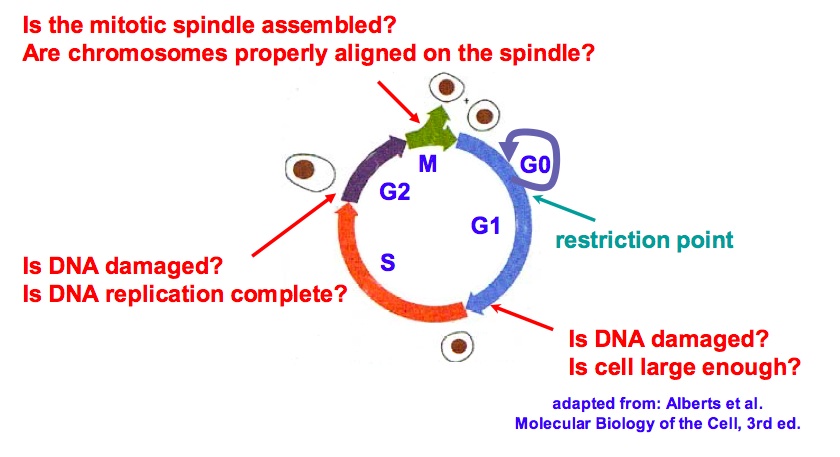 [Speaker Notes: Everybody knows that cells reproduce themselves by dividing in two, and preparatory to this they have to replicate DNA, which contains the instructions for the behavior of the cell.  The cell goes through various phases in its cell cycle – you’ll see more later, right now let’s just look at mitosis (the M phase) which is the actual splitting.  Entry to and exit from the M phase is controlled by a protein called cyclin (so named because its concentration in the cell – the amount of cyclin in the cell – was observed to “cycle” or oscillate from low to high and back over and over again.]
Cell Cycle Regulation
[Speaker Notes: A simple model incorporating various things that have been experimentally observed demonstrates that cyclin can oscillate in a way that lets it serve as a kind of clock for the cell.  So creating the model and using it to simulate cell behavior helped us verify that there is a mechanism involving cyclin that helps account for repeated cell division.  This is also one way in which cells are rather like computers.]
Example 2:Protein Production
Transcription
Translation
Figure from wikipedia article on the central dogma
Transcription
[Speaker Notes: Formulated by Frances Crick (one of the “double helix” discoverers, ie, he explained the structure of DNA)

Jump to 0:50

One of the great things about computational biology (and biology in general) is millions of GREAT videos!!]
Protein Production
Wiring diagrams

Negative autoregulation: a protein represses its own production

Provides a quick increase to a robust level
[Speaker Notes: Negative feedback loop

This is a simple negative feedback loop,  We’ll see a negative feedback loop as a component of a much more complex system; but I told you, biological systems, like computer systems, are modular!]
Protein Production
cAMP signals absence of glucose
cAMP activates X
X binds to the DNA promoter, but is not enough by itself to start arabinose metabolism
X promotes transcription of Y; arabinose activates Y
X and Y together binding to the DNA promoter results in production of the enzymes that metabolize arabinose
Figure from Alon, “An Introduction to Systems Biology”
[Speaker Notes: Proteins are the workers of the cell, they do things like consume sugars to make energy.  By producing a given protein, the cell can initiate work of a chosen sort.  For example, consume glucose to get energy.  Or alternatively, consuming another sugar to get energy. This requires decision-making

Note that we actually get a circuit here: NOT glucose (cAMP) AND Arabinose signals activate transcription factors that promotes transcription of enzymes that metabolize arabinose]
What triggers activation of transcription factors?
An external signal (molecule) arrives
Binds to a receptor
Changes in the receptor cause internal actions…
Which cause cascading actions
[Speaker Notes: This is the central focus of the workshop, signaling pathways]
Example 3: Regulating cell growth, proliferation, and differentiation
[Speaker Notes: A crucial signaling pathway is the Epidermal Growth Factor pathway, which controls cell proliferation.   At the DNA end of this would be production of the required proteins, but at the cell membrane end is a change to the cell’s environment (maybe the arrival of some hormones!)  

You’re going to work on this pathway as part of your project later on in the workshop.]
Example 4: Cell as Information Processor
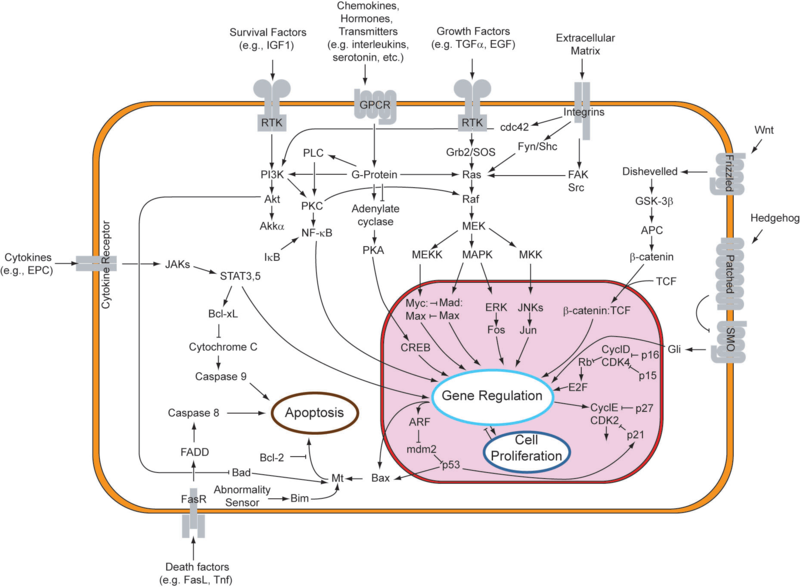 http://en.wikipedia.org/wiki/Cell_signaling
[Speaker Notes: Think of this as a program insstead of a cell.  Given this, it seems like we should be able to describe everything the cell does, right?
No – problems:
This is only a guess, based in part on observations but also on guesses.  Also some observations reported in the literature may be wrong.
This is incomplete, it’s just what we’ve found so far – even if it was 100% correct, there’s more.
If these are statements in a language, we don’t entirely understand the language – we have seen bits and pieces of how the proteins interact with each other, but experimentation is hard.

So we have part of a program, in a language we don’t entirely understand, and we’re trying to bootstrap from this to understanding the whole program.]
Example 5: Protein degradation
Ubiquitin

Tags proteins for destruction

Like garbage collection!!
Rulebender Tool
[Speaker Notes: This is the EGFR pathway]
Research Problems
Curing cancer: How do signaling pathways relate to the development of cancer?

Computational complexity: how can we simplify the models enough to make them tractable?
[Speaker Notes: More honest to say, improve understanding of signaling pathways to help other researchers find cures to cancer.  Hallmarks: it has been hypothesized that there are 6 or 7 hallmarks of cancer that we can detect in cells to determine the prognosis for the cancer.  One is that a cell ignores signals that would limit proliferation – another is that it learns to signal other cells to proliferate.  This explains why we are interested in signaling pathways,.]
Relationship to cancer
Mitosis signals stay in on position
Cells learn to send growth signals to themselves
Cells send growth signals to other cells inappropriately
Cells send signals for creation of blood vessels
[Speaker Notes: Hallmarks of Cancer paper]
Simplifying models
Computationally complex
Modular?
Course-graining
Need subsystems with behavior we can characterize
What you will learn…
Regulation of the cell cycle
A rule-based language to model cellular processes
High-level view of how models can be “solved”
Signaling pathways
EGFR pathway
Model simplification by coarse-graining